CHAPTER 4
Mutual Funds and Other Investment Companies
Learning Goals of Chapter 4
Introduce investment companies (投資公司)
Functions and different types: unit investment trusts, managed investment companies, other investment organizations
Introduce various kinds of mutual funds (共同基金), which are the dominant type of investment companies
Discuss the costs and taxes of investing in mutual funds 
Introduce exchange-traded funds (ETFs) (交易所買賣基金或是指數型股票基金)
Discuss the performance of mutual funds
4.1  INVESTMENT COMPANIES
Investment Companies
An investment company (投資公司) collects money from investors and invest the proceeds in a portfolio of securities on behalf of those investors
While investment companies pool the assets for investors, they also sell investors shares, which represent the ownership on this pool of assets
Investment companies are financial intermediaries
Investment companies trade on behalf of their shareholders rather than for their own account
The net effect of the investment company is to channel household savings to business sectors
Existence reason: they provide a mechanism for small investors to “team up” to obtain the benefits of large-scale investment
Investment Companies
The investment company is in essence a legal arrangement for a fund (基金), i.e., you can treat each fund as an investment company (每個基金就是一個投資公司)
Four major functions of investment companies
1. Administration and record keeping
Keep track of the position and any income of the portfolio as well as each shareholder
Send periodic status reports to shareholders
Reinvest dividends and interest incomes on behalf of shareholders
Investment Companies
2. Achieve diversification (分散投資) and avoid indivisible problem (不可分割問題)
By polling individual investors’ money, the investment companies can act as large investors, that is, they can invest in a well-diversified portfolio and avoid the indivisible problem of the stock share
3. Professional management
Hire security analysts and fund managers to achieve superior investment results for their investors 
Find undervalued securities and/or design asset allocation strategies
Share research and management costs
4. Lower transaction costs
Due to block trading of securities, investment companies could save substantial brokerage fees or bid-asked spreads
Investment Companies:Net Asset Value
Net Asset Value (NAV) (淨資產價值)
A quantity to measure the share value (or said net worth per share) of an investment company (or a fund)
Definition:
	            Market value of assets – Liabilities
                  Number of outstanding shares
Similar to calculating the net worth of each stock share
4.2  TYPES OF INVESTMENT COMPANIES
Types of Investment Companies
In the U.S., the investment companies are classified as either “unit investment trusts” or “managed investment companies”
Unit Investment Trusts (單位投資信託)
Money pooled from investors is invested in a fixed (unmanaged) portfolio with relatively uniform types of assets, e.g., municipal bonds, for the life of the fund
Originators buy a portfolio deposited into a trust and sells “units” in the trust, called redeemable trust certificates (可贖回信託憑證), at a premium to investors
Any interest and/or dividends are distributed immediately to trust certificate holders
Often use leverage to amplify rates of return
This arrangement loses its market share continuously
Types of Investment Companies
Managed Investment Companies (受管理投資公司)
Managed investment companies are so named since securities in their portfolios are continuously bought and sold, i.e., the portfolios are managed
The fund (managed investment company) hires a management company (基金管理公司) to manage the portfolio for an annual fee ranging from 0.2% to 1.5% of assets
The management company is usually the firm that originated the fund
One management company can have contracts to manage several funds
The famous management companies include Fidelity (富達投信), Vanguard, Putnam, and Dreyfus
※在台灣，基金管理公司又稱投信公司
Types of Investment Companies
Two types of managed investment companies: closed-end funds and open-end funds
Open-End Funds (開放型基金) (discussed in Section 4.3)
Redeem (贖回) or issue (發行) shares at NAV, and the investment company guarantees the trading liquidity of shares
The number of outstanding shares changes when new shares are sold or old shares are redeemed (funds are easy to grow)
Open-end funds are what we call mutual funds (共同基金)
Disadv.: need to keep cash reserves and vulnerable to panics
Closed-End Funds (封閉型基金)
Shares of closed-end funds are traded like other stock shares on exchanges (e.g., day-trading (當沖) is allowed)
Shares are not redeemed by the closed-end funds, so investors in closed-end funds who wish to cash in must sell their shares to other investors (the fund itself is not involved)
The number of outstanding shares does not change unless new shares are offered
Types of Investment Companies
The price behavior for closed-end funds
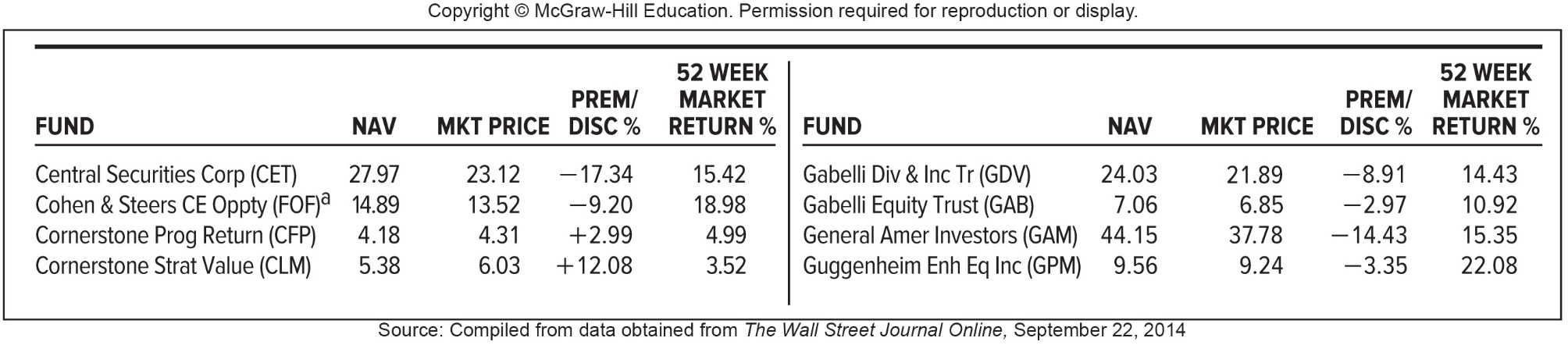 ※ The market price is determined by the demand and supply, so the premia (溢價) or discounts (折價) versus the NAV reflect the market consensus about the expected performance of closed-end funds
※ However, the market price should not deviate from NAV because if a closed-end fund were to be liquidated (清算) immediately, the shareholders would receive exactly the proceeds equal to NAV
※ So, the divergence of market price from NAV is a puzzle that has not yet to be fully explained
※ Some studies (Thompson (1978) and Pontiff (1995)) believe that on average, price premia or discounts tend to disappear over time, but it is still common to see that the deviations (especially the discounts) persist for long periods of time
Types of Investment Companies
Other Investment Organizations
They are not formally organized as investment companies but serve similar functions as investment companies
Commingled funds (合併資產基金)
Commingled funds are partnerships (合夥制) of investors that pool their funds (not in corporation form)
Typical partners in a commingled fund might be trusts or large retirement accounts, which are larger than the asset of most individual investors but are still too small to be managed separately
Commingled funds are operated similar to open-end funds, but instead of shares, the funds offer units
Different types of commingled funds, e.g., money market or common stock commingled funds
Types of Investment Companies
Real Estate Investment Trusts (REITs) (不動產投資信託)
REITs, similar to closed-end funds, invest in real estate or loans secured by real estate
Two categories of REITs:
Equity trusts (股權信託) invest in real estate directly, e.g., shopping malls, office buildings, hotels, etc.
Mortgage trusts (不動產抵押信託) invest in mortgage loans and mortgage-back securities
In addition to issuing shares, REITs also raise funds through borrowing money from banks or issuing bonds to increase the leverage (typical debt ratio of 70%) and thus amplify the returns for shareholders 
REITs are exempt from corporate taxes as long as at least 90% of their taxable income is distributed to shareholders annually in the form of dividends
Types of Investment Companies
Hedge Funds (避險基金)
An investment pool, which is open only to wealthy or institutional investors, is commonly structured as a PRIVATE partnership (私有合夥制) to escape from SEC regulations and therefore pursue more speculative policies than mutual funds
Hedge funds can employ strategies that are not allowed for mutual funds, for example, heavy use of derivatives, short sales, high level of leverage, etc.
Grew rapidly in the past several years, from $50 billion in 1990 to over $4 trillion in 2019
Hedge funds commonly attempt to exploit temporary misalignments between the values of securities in different markets, so they usually buy one type of asset and sell another simultaneously
Types of Investment Companies
Strategy 1: if the ratio between the prices of ADR and share of TSMC is too high, buy 5 shares of TSMC and short 1 share of ADR of TSMC, and when the ratio becomes normal, sell 5 shares of TSMC and buy back 1 share of ADR of TSMC
Strategy 2: if the yield spread between MBS and T-Bonds is abnormally wide, buy MBS and short sell T-Bonds, and when the spread narrows back to the normal level, close out the position by selling MBS and buying back T-Bonds
Analyses of the above two strategies:
Hedge funds care about the relative values of two securities with a common risk factor, e.g., interest rates or share prices
Hedge funds DO NOT BET on the trend in the common risk factor, so the above strategies are designed to earn profits regardless of the movement of the common risk factor
For equity funds, the annual fee is about 1% to 1.5%, but for hedge funds, annual fee may be 2% plus a bonus, which is a substantial fraction of any investment profits, typically 20%
4.3  MUTUAL FUNDS
Types of Mutual Funds
Mutual fund (共同基金) is the common name for an open-end investment company (開放型投資公司)
This is the dominant type of investment company in the U.S. today, accounting for more than 90% of investment company assets
Different types of mutual funds can be classified by their investment targets and investment policies
Money market funds, Equity funds, Specialized sector funds, Bond funds, International funds, Balance funds, Asset allocation funds, and Indexed funds
Types of Mutual Funds
Money market funds (MMFs) (貨幣市場基金)
Invest in money market instruments (MMIs)
including T-bills, CPs, RPs, CDs, etc.
MMFs maintain a stable $1 NAV
Holding MMIs to maturity generates no capital gains
MMFs distribute all interest incomes to shareholders
As long as there is no default, the NAV is fixed at $1
Thus, there is no capital gain tax associated with trading shares of MMFs (always trading at $1)
Existence reason: Earn more than depositing in bank accounts with little additional risk
U.S. regulations for controlling risks of MMFs:
Restricted to invest in money market instruments that mature in 13 months
Maintain a weighted average maturity of 90 days or less
Invest less than 5% in any one issuer, except for government securities and RPs
Types of Mutual Funds
Equity funds (權益型基金)
Invest primarily in stock shares
About 5% assets are in money market securities to provide the liquidity to meet potential redemption
Income funds (收益型基金) or tend to hold stocks with high dividends, also known as value stocks
Growth funds (成長型基金) focus on prospects for capital gains
Growth stocks–and therefore growth funds–are riskier and more sensitive to the business cycle
Specialized sector funds (產業鎖定型基金)
One kind of equity funds, but concentrate on a particular industry such as biotechnology, utilities, precious metal, or telecommunications, etc.
Types of Mutual Funds
Bond funds or Fixed income funds (債券型基金)
These funds specialize in the fixed-income sector
Possibly concentrate on corporate bonds, T-bonds, mortgage-backed securities, or municipal bonds
Or could be classified according to different maturities (from short-term to long-term) or different credit ratings (from very safe to high-yield bonds)
International funds (國際型基金)
International funds (outside the U.S.), global funds (worldwide, including the U.S.), regional funds (particular region), and emerging market funds (新興市場基金) (developing countries)
Achieve further diversification but incur foreign exchange risk (匯率風險)
Types of Mutual Funds
Balanced funds (平衡型基金)
These funds hold both equities and fixed-income securities in relatively stable proportions
Life-cycle funds (生命週期基金): A series of funds whose asset mix ranges from aggressive (for young investors) to conservative (for old investors)
Targeted-maturity funds (目標年期基金) gradually become more conservative as approaching the targeted date
Can be candidates for individual investors’ entire investment portfolio
Many balanced funds are in fact funds of funds (基金中的基金), i.e., they primarily invest in shares of other equity and bond mutual funds
Types of Mutual Funds
Asset allocation of Flexible funds (資產配置型基金)
Similar to balanced funds, but the proportions allocated to each market may change dynamically according to manager’s forecast of the relative performance of each market
Increase equity investments in a boom and increase bond investments in a recession
This funds engage in the market timing strategy essentially and cannot be viewed as low-risk investment vehicles like balanced funds
Types of Mutual Funds
Index funds (指數型基金)
An index fund tries to replicate the performance of a broad market index
For example, the Vanguard 500 Index Fund is a mutual fund that replicate the composition of the Standard & Poor’s 500 stock index
Because the S&P 500 is a market value-weighted index, the manager should invest funds in S&P 500 companies in proportion to their market values of outstanding equity shares
Investment in an index fund is a low-cost way for small investors to pursue a passive investment strategy, i.e., to invest without security analysis and enjoy the benefit of diversification
U.S. Mutual Funds by Investment Classification, 2019
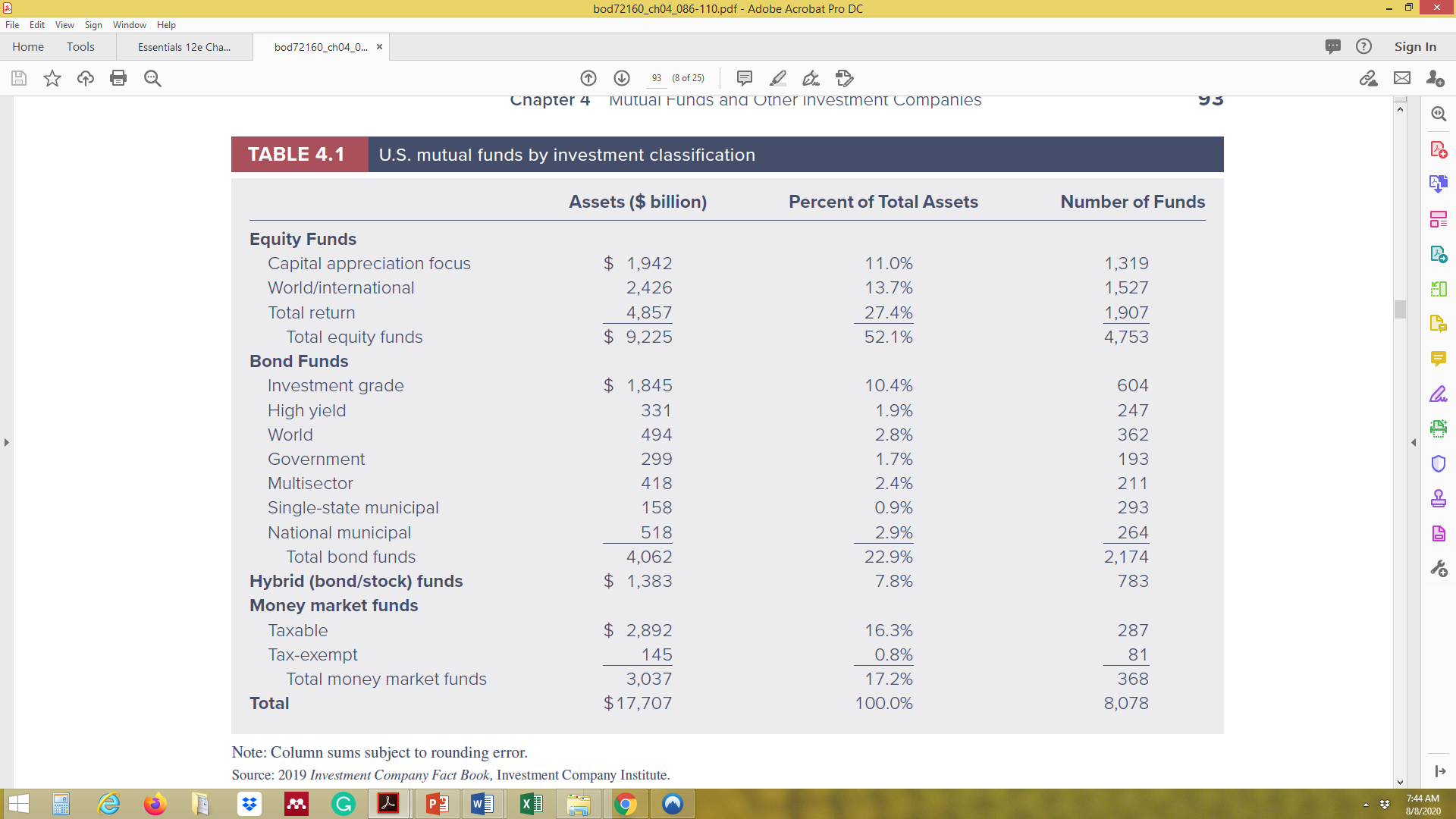 4.4  COSTS OF INVESTING IN MUTUAL FUNDS
Fee Structure
Operating expenses (營運管理費)
Include administrative expenses and advisory fees paid to the investment manager
For book keeping or periodic reports preparation
For managed portfolios: not only pursue higher expected returns but also maintain the liquidity of the fund such that shareholders can always sell the shares back to the fund
Deducted from the assets of fund periodically, so shareholders do not receive explicit bills 
0.2%-2% annually
Fee Structure
Front-end load (銷售手續費)
A front-end load is a sales charge paid when you purchase the shares (primarily pay commission fees to brokers who market the fund)
0%-8.5% one-time charge
Rarely higher than 6%
Usually inversely related with the size of investment (一次買越多，銷售手續費比例下降)
Front-end loads will reduce the amount of money invested. For example, each $1,000 paid for a fund with a 6% load results in a sales charge of $60 and investment fund of only $940
Fee Structure
Back-end load (贖回手續費)
A back-end load (deferred sales charge or “exit” fee) is paid when fund shares are sold (goes to brokers who market the fund's shares)
Typically, the fee structure is designed such that investors need to pay either the front-end load or the back-end load (see examples on Slide 4-31)
The rate of back-end load depends on the number of years for holding shares
It usually starts at 4% or 5% and reduces by one percentage for every following year
This is because the decision of the level of the back-end load is usually bundled with the decision on annual commissions in 12b-1 fees (introduced next)
Fee Structure
12b-1 charges 
SEC rule 12b-1 allows the managers of funds to use fund assets to pay
1.Distribution/Marketing expense (銷售費用) (0.75% per year max): including commissions (佣金) paid to brokers who sell fund shares to investors or marketing costs (行銷費用) such as advertising or distributing promotional literature (By marketing a mutual fund, its assets would increase and management could lower expenses because of economies of scale)
2.Service expense (服務費用) (0.25% per year max), e.g., the costs of employing people to respond to investor queries or dealing with legal issues
Similar to operating expenses, 12b-1 fees are deducted from the fund assets and shareholders do not receive explicit bills for 12b-1 fees
Various Classes of Fee Structures
Choice from different combinations of fees
※ Class I shares are sold to institutional investors
※ Individual investors pay either the front-end load or the back-end load
※ The back-end load is usually coupled with the annual commissions of 0.75% in 12b-1 fees. Since these commissions are paid to brokers annually, the back-end load that brokers can receive decreases gradually in the following years
※ If an investor choose the fee structure of Class B and intend to invest for about 6-8 years, the shares may convert into Class A shares with lower 12b-1 fees (Class C shareholders do not have this option)
※ The expected investment horizon is the key factor to choose between one-time charges and annual effective expense ratios (see Slide 4-33)
Fees and Mutual Fund Returns:An Example
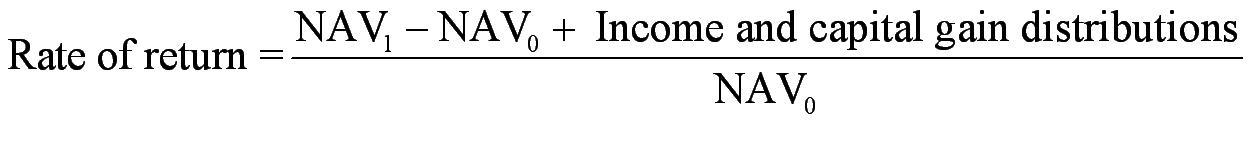 Initial NAV = $20
Income distributions of $.15
Capital gain distributions of $.05
Ending NAV = $20.10 (this value has already reflected the annual deduction of the expenses and 12b-1 fees)
※ Note that this measure of the rate of return ignores load expenses
Impacts of Costs on Investment Performance
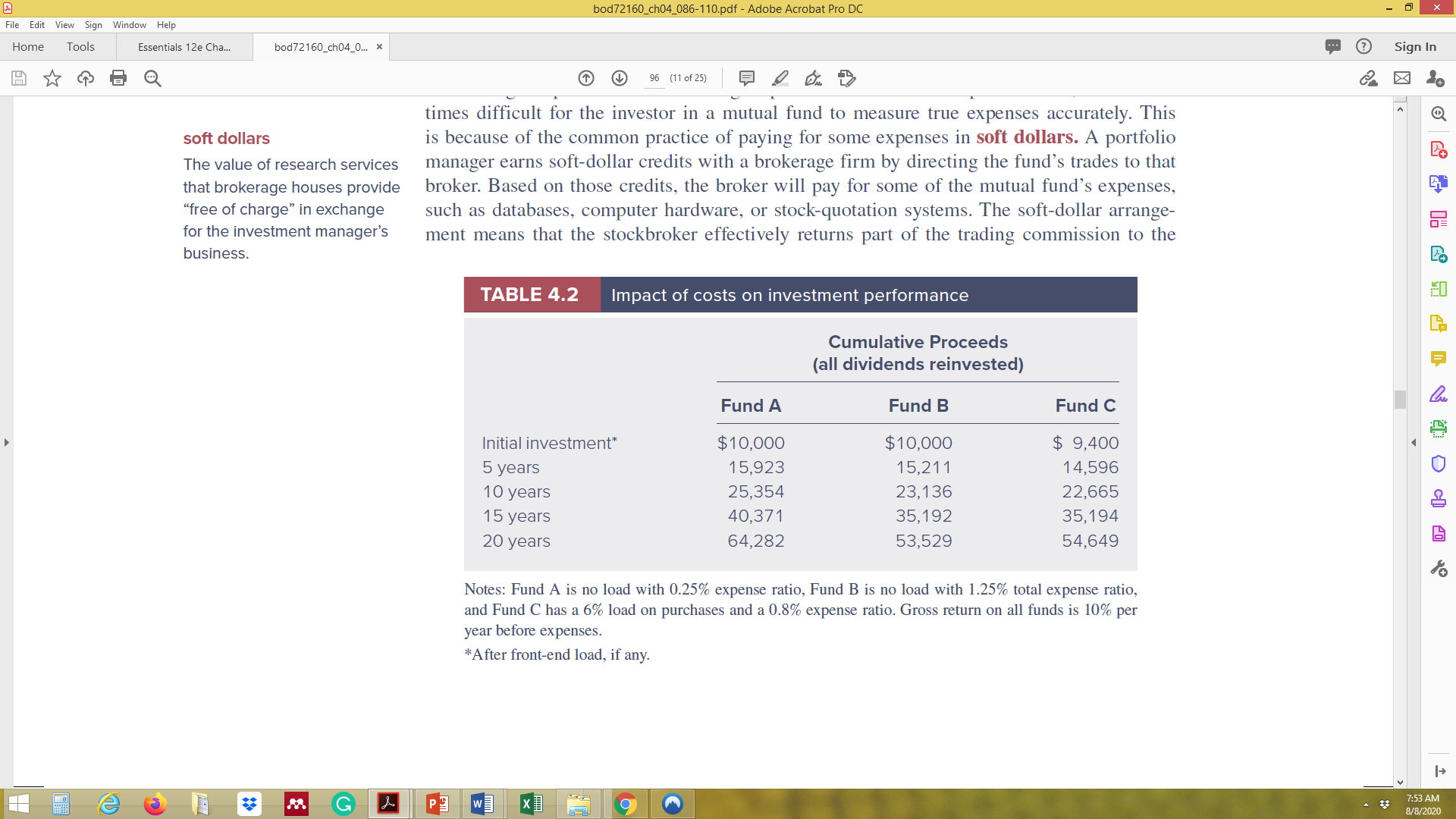 ※ By comparing the performance of Fund B and Fund C for 20 years, you can find that different structures of fees will affect your return, especially for a long investment horizon
Fee Structure
Soft dollar arrangement
A portfolio manager earns soft-dollar credit with a broker by directing the fund’s trades to that broker
Based on those credits, the broker will pay for some of the mutual fund’s expenses, such as databases, computer hardware, stock-quotation system, or stock research reports (which are purchased by half of funds)
This arrangement is allowed by SEC as long as the soft dollars are used to purchase something ultimately benefiting the shareholder of funds
Brokers effectively return part of the trading commission to funds
With soft-dollar arrangement, funds may report artificially low expense ratios to the public
Funds may pay needlessly high commission to obtain soft dollars
 Even with the low reported expense ratio, the high commission fees still hurt the investment performance
4.5  TAXATION OF MUTUAL FUND INCOME
Taxation of Mutual Fund Income
A fund’s capital gains and dividends are all passed to investors as if the investor earned the income directly, so taxes are actually paid by the investors in the mutual fund, not by the fund itself
A fund with a high turnover rate (轉換率) leads to tax inefficiency
Turnover rate: the ratio of the trading activity for a portfolio to the total asset value of that portfolio. For example, a $100 million portfolio with $60 million in sales of some securities with purchase of other securities would have a turnover rate of 60%
For equity and index funds, the one-year average turnover rates are 50% and 2%, respectively
Taxation of Mutual Fund Income
High turnover means there are often realized capital gains which may be taxed (as long as the capital gains are not realized, they are not taxed)
※Higher turnover rates also imply more commission costs of funds for trading securities
SEC requires funds to disclose after-tax returns for the past 1-, 5-, and 10-year periods
Personally managed portfolios can be structured to take advantage of taxes while mutual funds cannot
The investor can time realizations of capital gains or losses to efficiently manage his whole tax liability (If the taxable income is high, the investor can decide to realize less capital gain such that the total tax payment can be controlled)
4.6  EXCHANGE-TRADED FUNDS (ETF,交易所買賣基金)
Exchange Traded Funds
ETFs are offshoots (分枝) of mutual funds that allow investors to trade some shares of entire portfolios
ETFs were first offered in the U.S. in 1993 and, until 2008, were traded exclusively on market indexes
By 2019, more than 1,600 ETFS with $3.4 trillion in assets in the U.S.
ETFs tend to be open-end funds, but they can be traded like stock shares (a characteristic of closed-end funds)
The size of an ETF could change, so it is an open-end fund
Unlike mutual funds, ETFs trade throughout the day similar to stocks, whereas mutual funds are only traded at their NAV at the end of the day
Exchange Traded Funds
A ETF offers security shares that replicate (or track) the return of an index can be traded like other stock shares on an exchange
Replicate (複製): ETFs invest their assets proportionately in all securities underlying an index
Track (追蹤): ETFs invest their assets in dozens of stock shares of large companies, and decide the weights of stocks such that the performance of the ETF can track the return of an index as could as possible
Examples–Spiders (S&P 500), Diamonds (DJIA), Qubes (Nasdaq 100), or WEBS (World Equity Benchmark Shares, for various MSCI stock indexes)
Exchange Traded Funds
Comparative advantages vs. mutual funds
ETF shares are quoted and traded continuously on stock exchanges (similar to a closed-end fund)
Moreover, ETF shares, just like other securities on the exchange, can be sold short or buy on margin
Mutual (open-end) funds’ NAVs are quoted based on closing prices and thus investors can buy or sell shares of mutual funds at NAV only once a day
Lower taxes (special feature for ETFs)
For small redemption, traders simply sell their shares to other traders on stock exchanges
For large redemption, investors obtain shares of stock in the underlying portfolio from the ETF
※ In both cases, ETFs do not need to sell securities for cash and thus realized capital gains, so ETFs usually are with lower turnover rates and lower tax expenses
Exchange Traded Funds
Lower costs
Due to the passive management for tracking index returns, the operating expense (0.1%-0.5%) is lower than those of mutual funds (even lower than the index funds)
No front-end and back-end loads for ETFs
Since ETFs are traded on exchanges, each transaction is subject to a brokerage commission or sometimes a bid-asked spread
(元大台灣50 ETF: 管理費0.32%, 保管費0.035%, 總內扣費用0.46%, 證券交易稅0.1% (一般股票0.3%), 交易手續費 <= 0.1425%)
※ Another differences versus index funds
ETFs pass all cash-dividend incomes to shareholders
Index funds could (not necessarily) reinvest cash-dividend income to purchase the same market portfolio on behalf of their shareholders, and thus shareholders can enjoy the compounding effect on their investment
Exchange Traded Funds
Price behavior of ETFs
Because they are traded as securities, there is the possibility that their price can depart from NAV
However, the deviation from NAV is minor due to the possible arbitrage (套利) strategies adopted by large investors
ETF shares are undervalued: Purchase ETF shares at the underestimated price, sell them back for a portfolio of stocks in the index, and sell the portfolio of stocks
FTF shares are overvalued: Construct a portfolio based on the weights of the component stocks of the ETF, exchange it for ETF shares, and sell the ETF shares at the overestimated price
※ Consequently, the size of an ETF can vary dynamically, similar to an open-end fund
Growth in ETF Assets
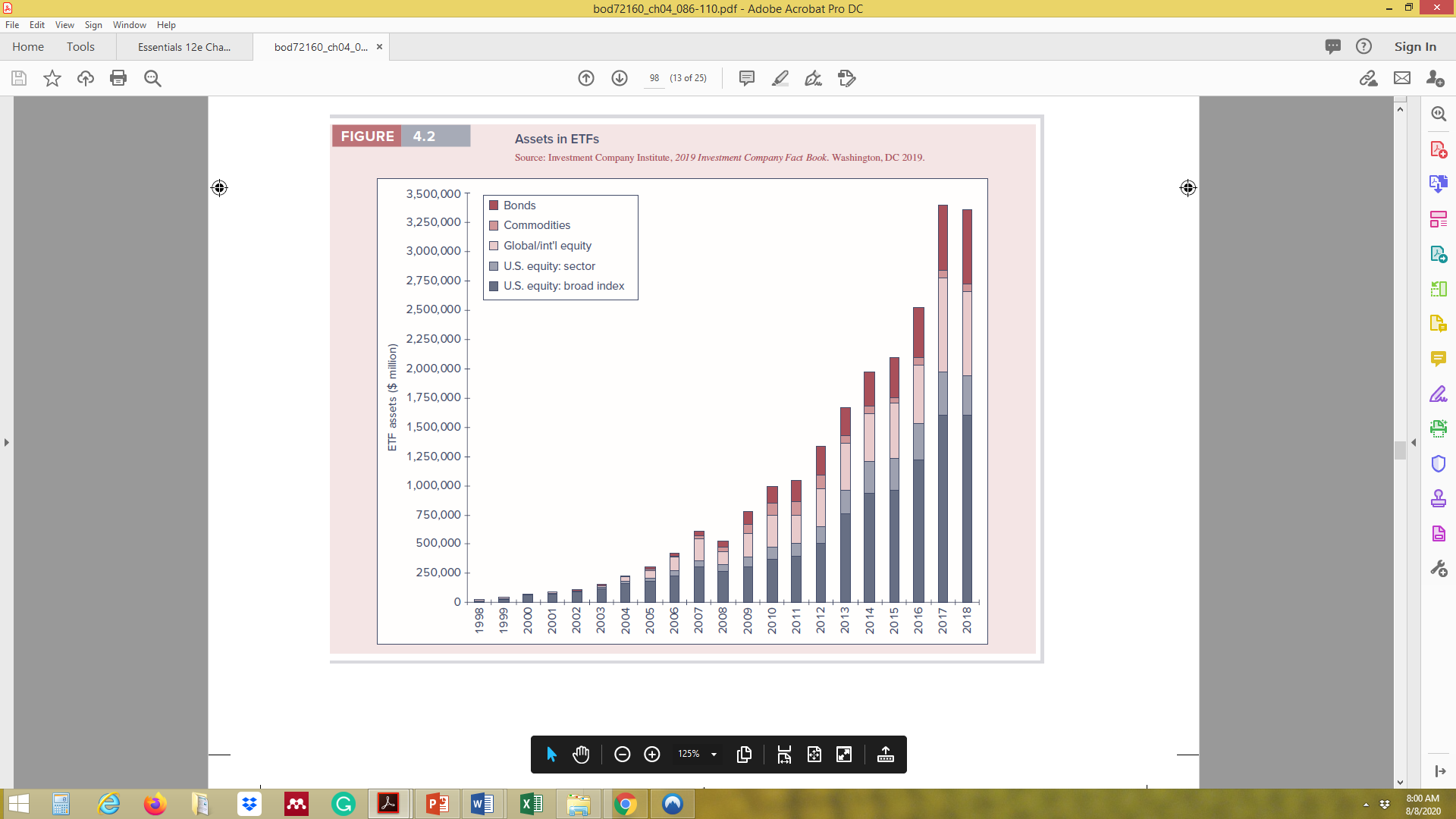 ※ The rapid growth of global and international ETFs started since 2003, and the bond ETFs grew fast since 2005
※ 至2022年底，台灣證券交易所掛牌的ETF有143檔，平均交易量約佔大盤成交量5%
4.7  MUTUAL FUND INVESTMENT PERFORMANCE
Mutual Fund Performance
Evidence shows that average mutual fund performance is generally inferior than broad market performance
From 1971 to 2018, the Wilshire 5000 index in 29 of the 48 years outperformed the average performance of mutual funds
For fair comparisons, Wilshire 5000 index returns are adjusted downward by 0.2%, according to the expense ratio of Vanguard’s Total Stock Market Index portfolio, which tracts the Wilshire 5000
Average returns: 10.9% for Wilshire 5000 index and 9.9% for average mutual fund
Evidence suggests that some persistence of the performance of mutual funds (see the next slide)
Persistence of Investment Results
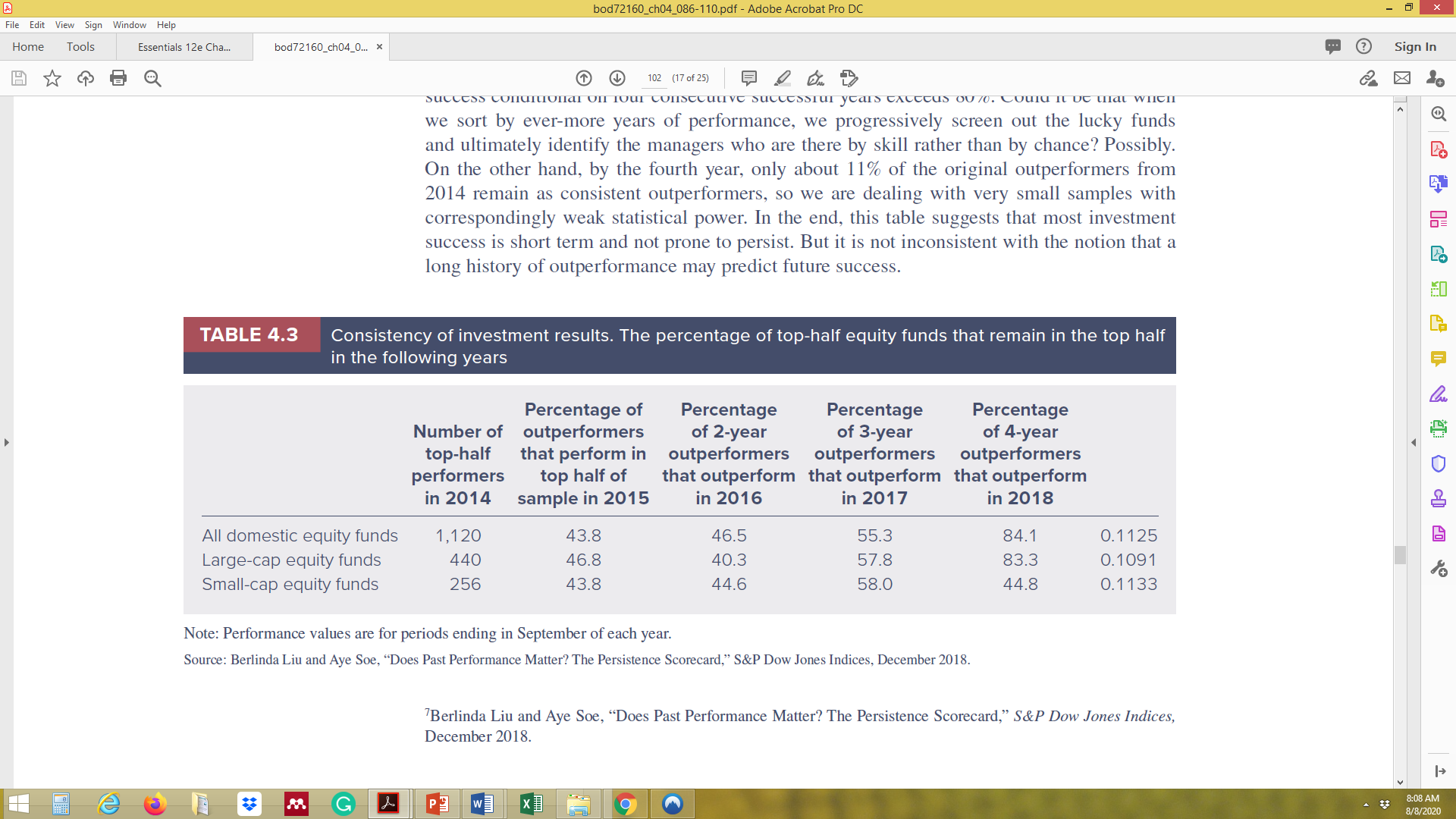 ※ By the fourth year, only about 11% of the original outperformers from 2014 remain as consistent outperformers
※ Since the persistence can reflect the investment skill as opposed to luck, the above table evidences that there are some persistently better-performing fund managers
※ Other empirical studies show that for better-performing funds, their past performance is not highly predictive for future performance
※ In fact, the evidence is more suggestive of a tendency for poor performance to persist. This tendency is probably related to fund costs and turnover rates